Povertà e miseria
(VIDEO MISERIA)
San Francescod’Assisi
Nel 1202 Francesco partecipa alla guerra, dalla parte degli assisiani contro Perugia
Rimase prigioniero per 1 anno a Perugia
Ritornato libero, voleva farsi cavaliere
Però, vedendo la gente povera soffrire, decise di dedicarsi tutto a loro
Meglio servire il Padrone (Dio) che il servo (gli uomini di potere)
Allora, cominciò ad occuparsi dei poveri
Nel 1205, mentre pregava nella chiesa di San Damiano…
Sentì che il crocefisso gli diceva: Francesco, và e ripara la mia casa (la Chiesa Cattolica) 

canzone
Ben presto, intorno a Francesco si riunirono i primi compagni
Francesco, nel 1209, andò a Roma, dal papa, per farsi approvare la regola
Il papa approvò la regola di Francesco
Nacque così l’ordine dei frati minori
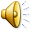 Francesco compì tanti viaggi, andò il Egitto, in Turchia, in Francia, e l’ordine divenne grandissimo
Ormai malato agli occhi, Francesco, nella solitudine, ricevette le stimmate